Top Tips for Successful Sales and Marketing
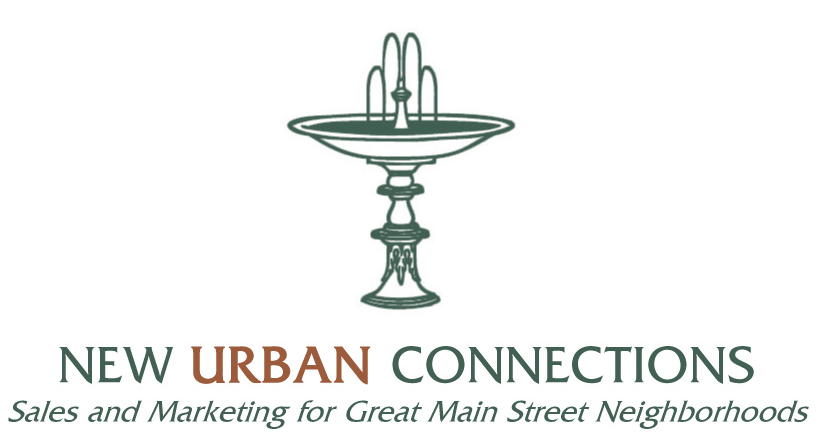 Do Your Homework
Establish Your Products and Pricing
Never Forget to Build Value
Create a Marketing and Sales Plan
Structure & Control Your Sales Program
Hire Smart – It’s Your Money We’re Talking About!
Sales people are not created equally
Can your manager manage – time, people, tasks?
Credentials count
Self-motivated? Team oriented?  Hungry?
Ditch the drama….and the Divas!
Does the sales team push YOU?
Consider Compensation Structures
Establish Your Processes
Sales Manuals Protect Your Business
Figure Out Your Sales Center
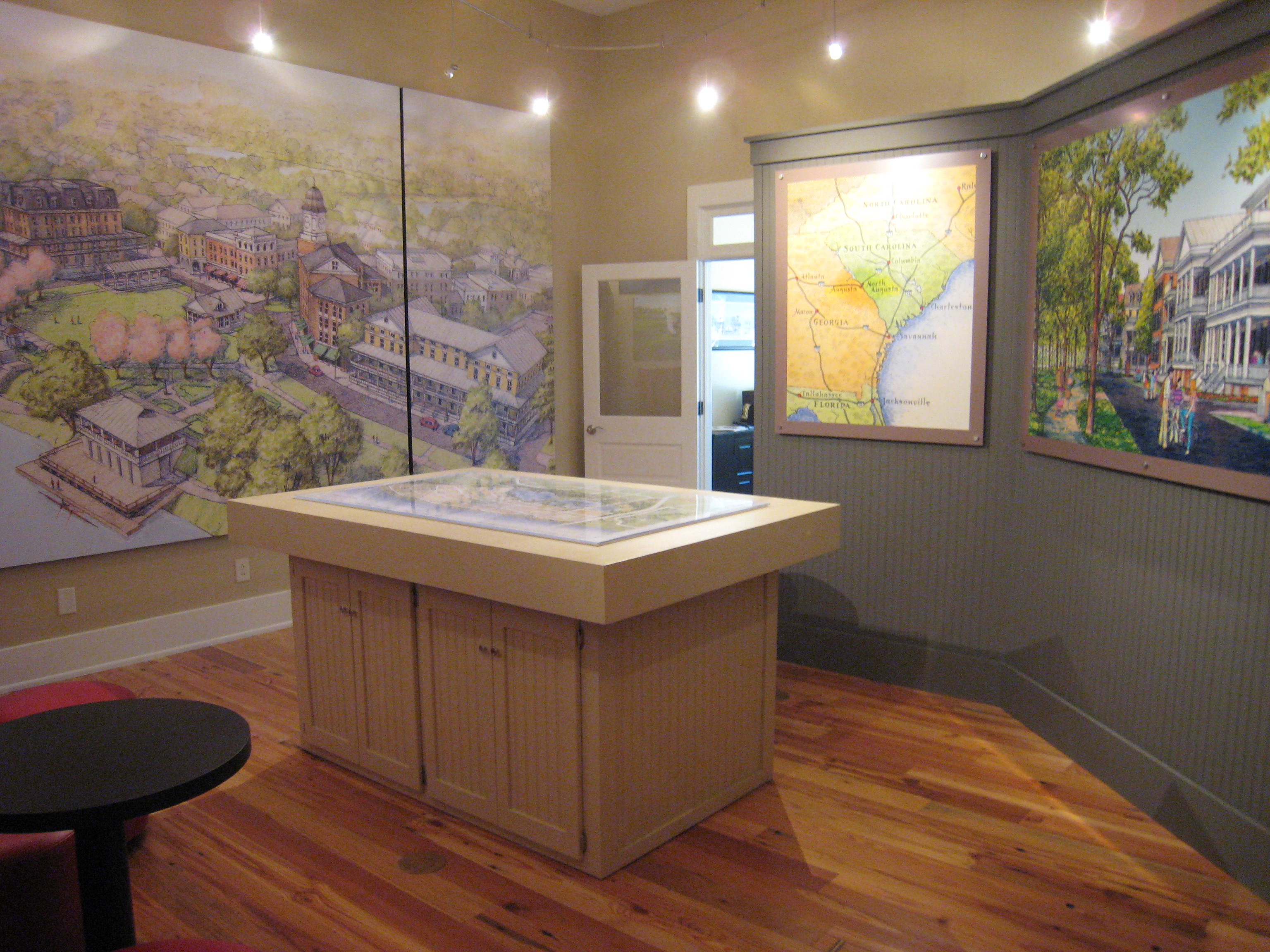 Have Your Sales Tools Ready
Don’t Ruin Your First Impression
Structure Accountability
Customer Relationship Management “CRM”
Help Your Team SELL
Deliver the Brand Promise and Drive Traffic
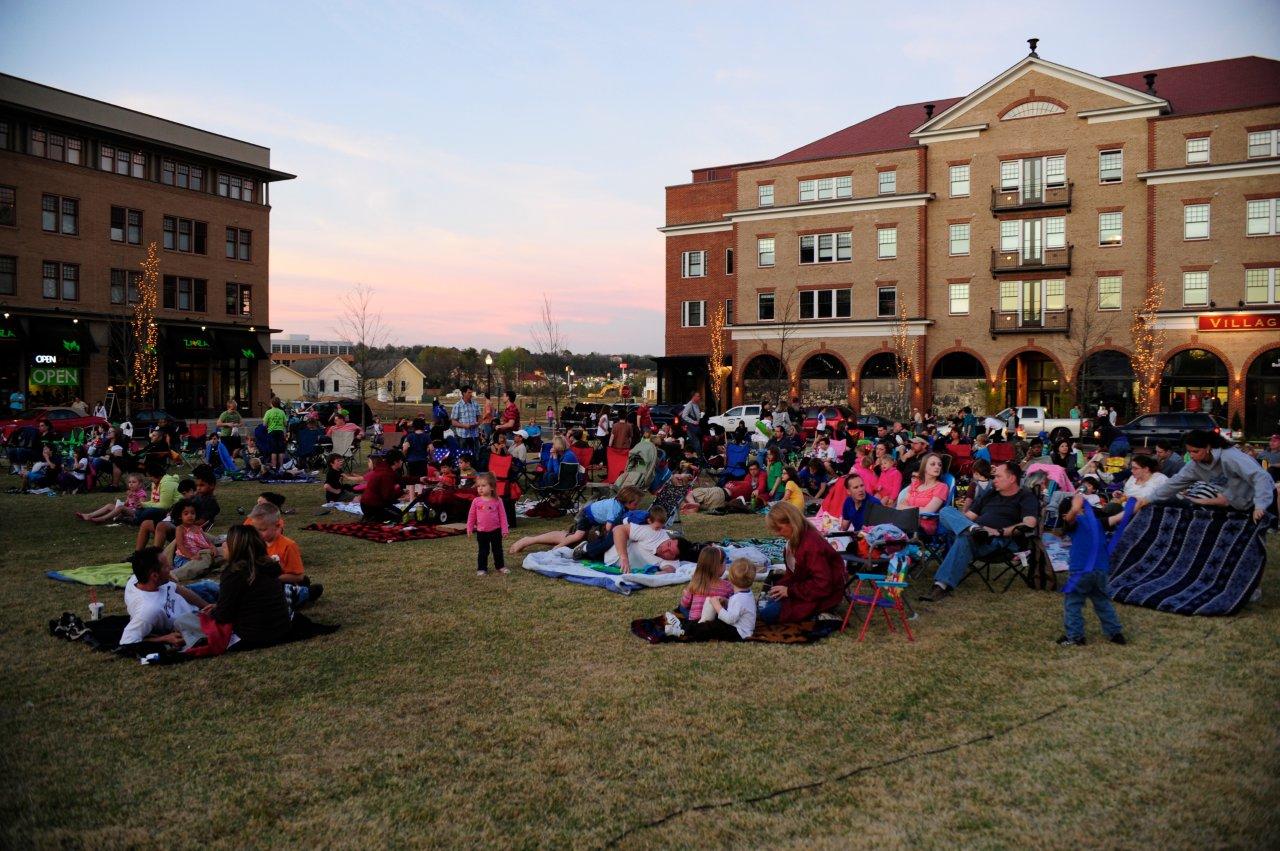 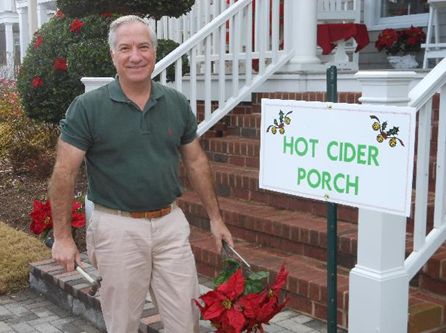 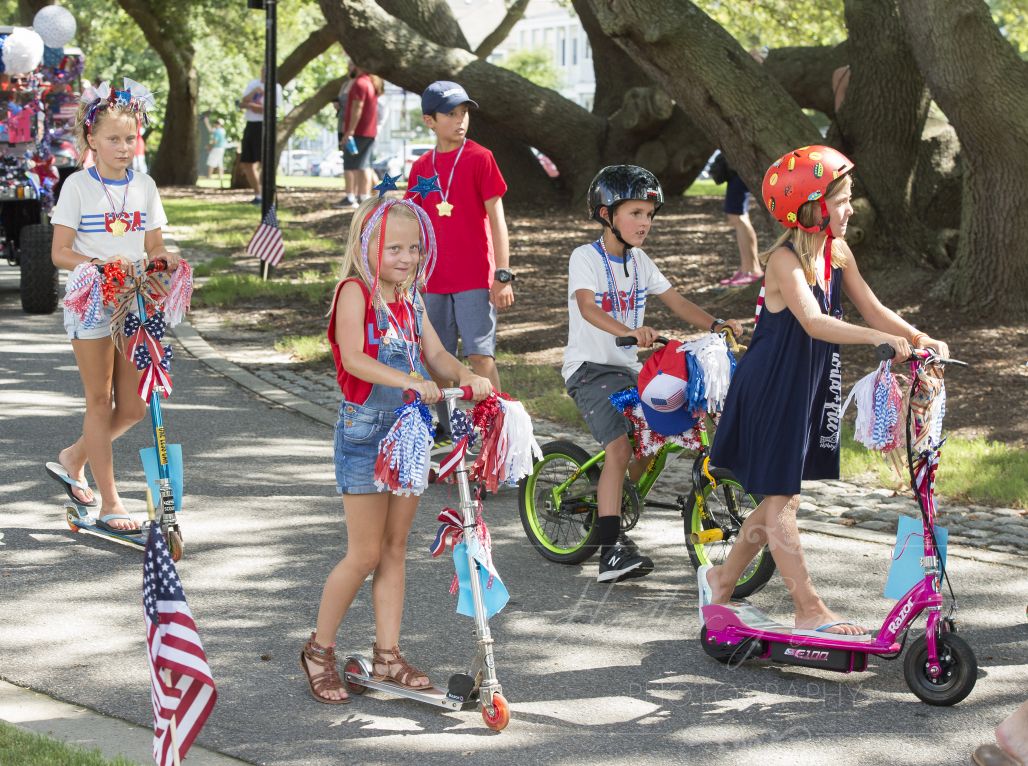 Applause for a Job Well Done!!!!